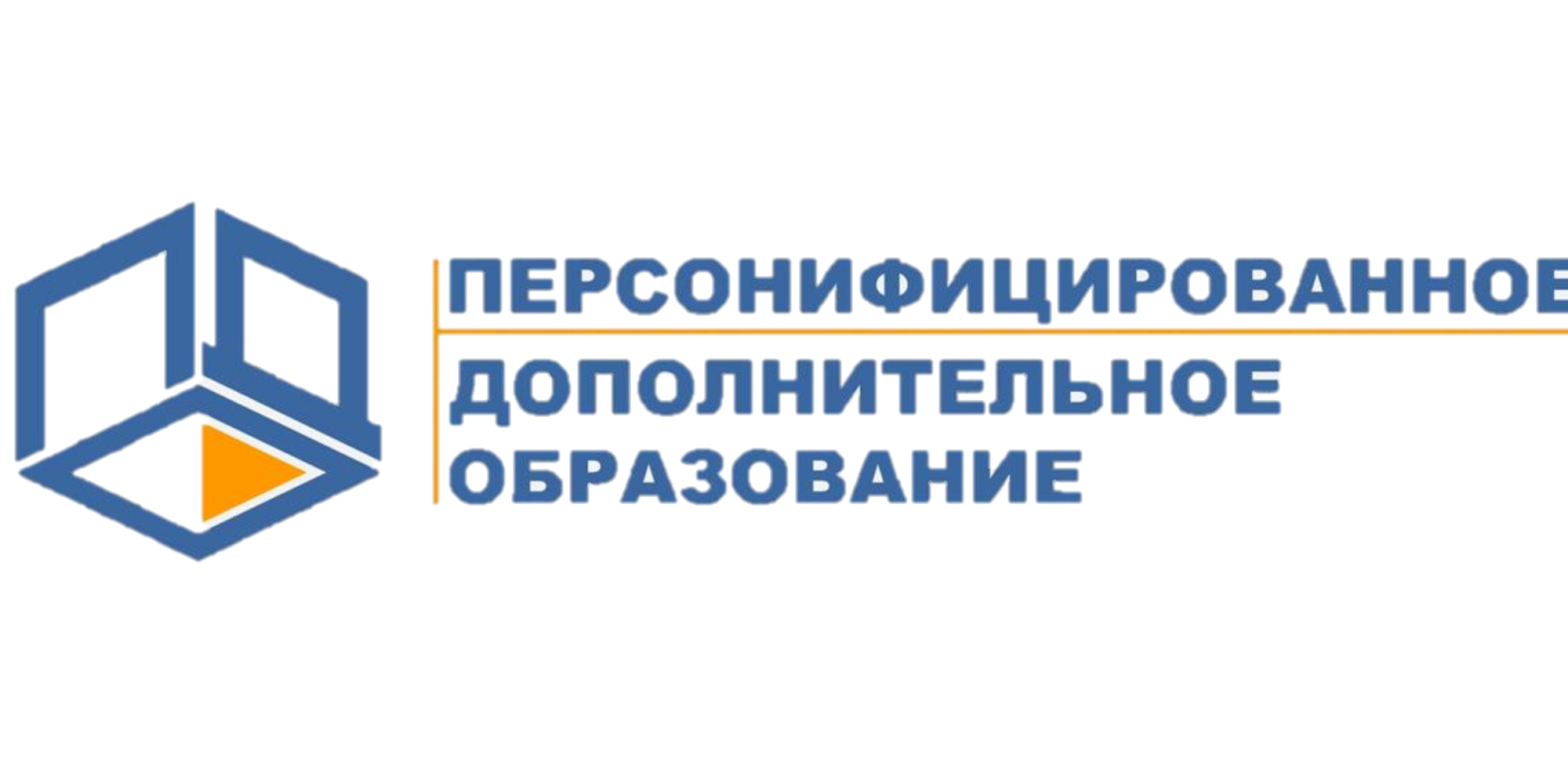 ПАМЯТКА ДЛЯ РОДИТЕЛЕЙ
Основная идея системы ПФДО
Доступность для детей как бюджетных, так и платных программ
Расширение возможностей получения детьми качественного бесплатного дополнительного образования по тем программам, которые для них интересны, востребованы, значимы и современны
Единовременное получение сертификата дополнительного образования на каждого ребенка 
с 5 до 18 лет
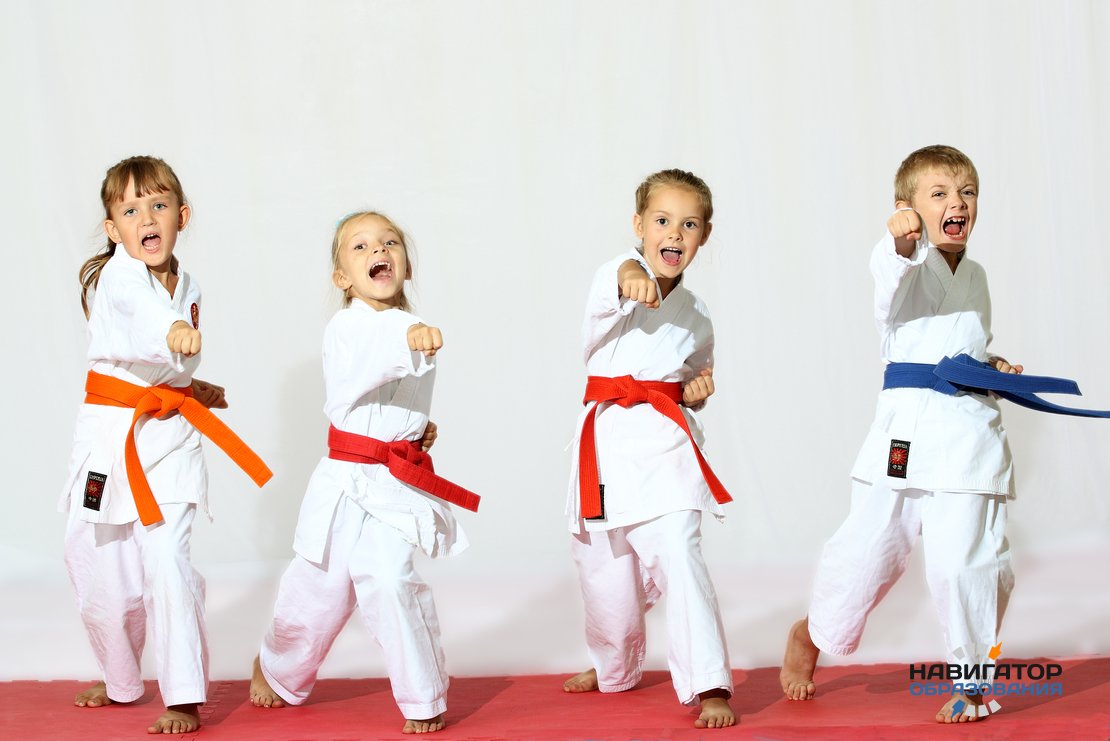 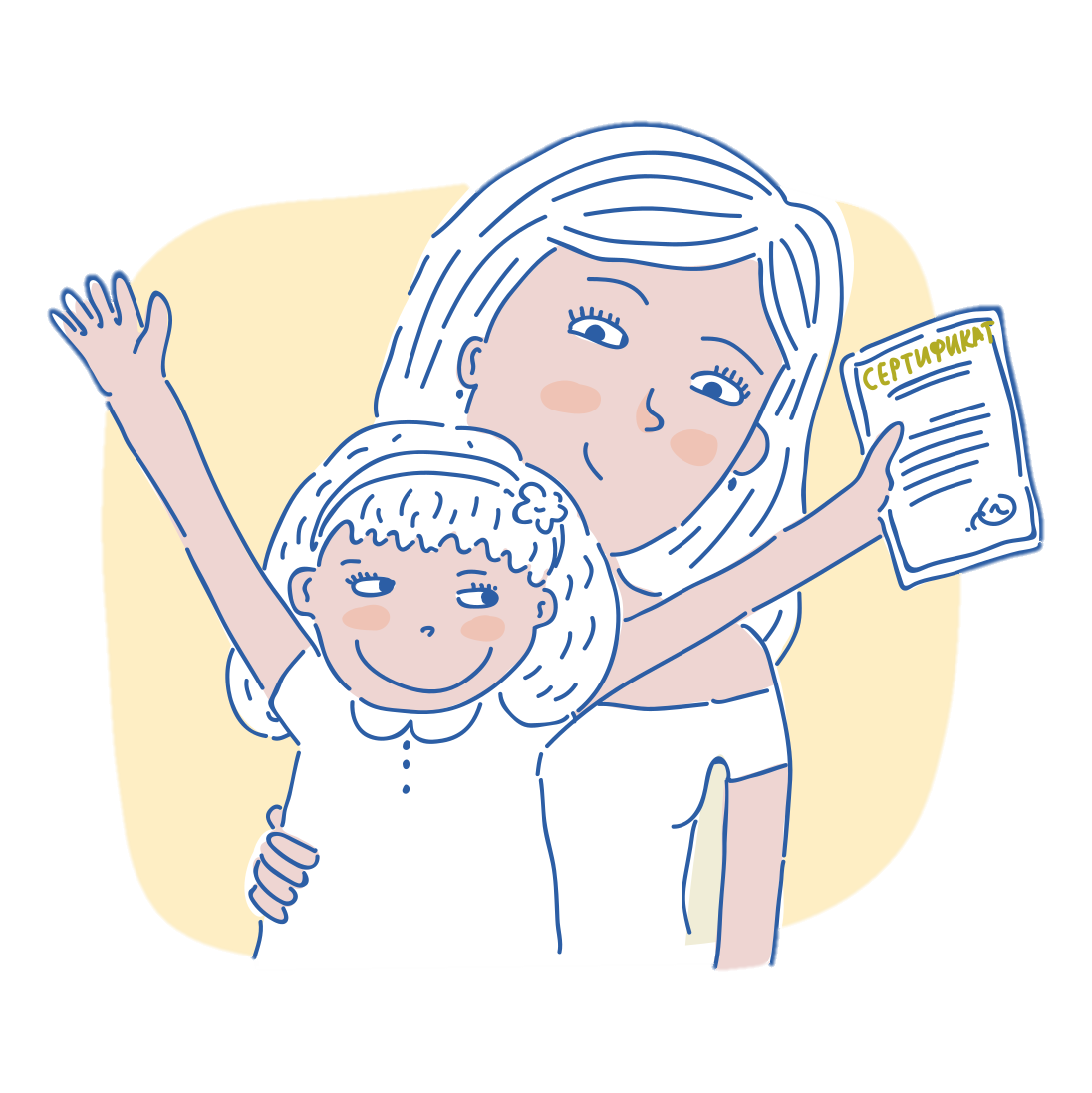 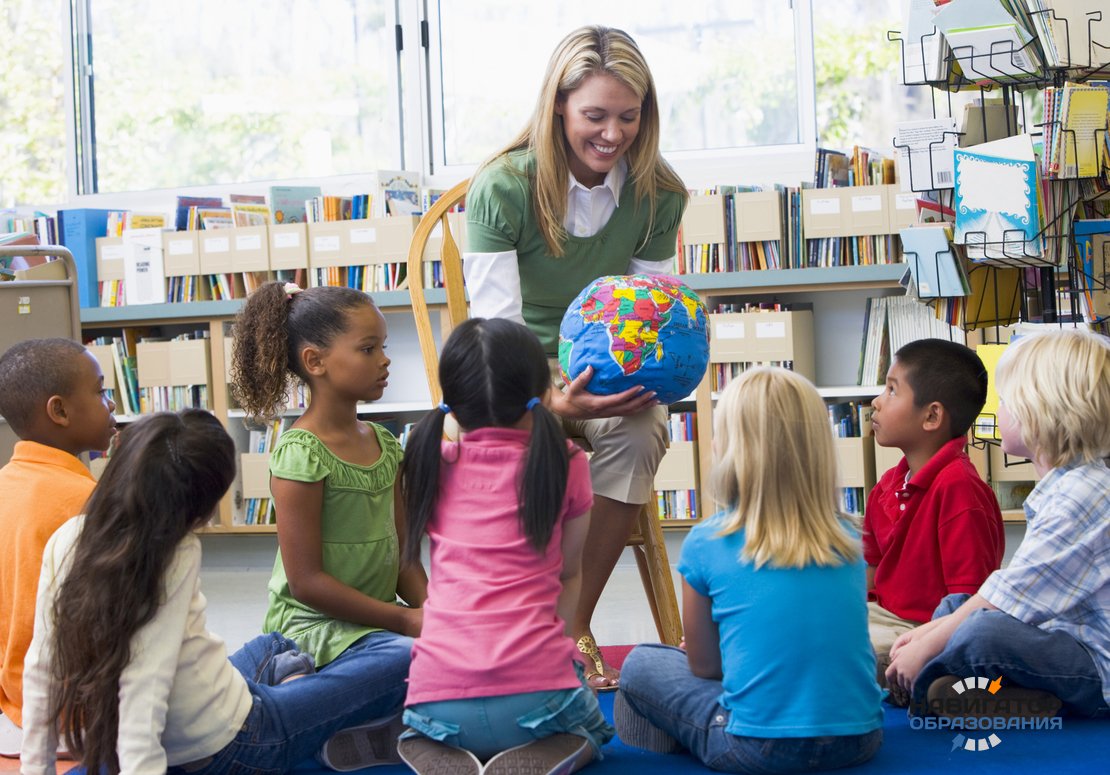 2
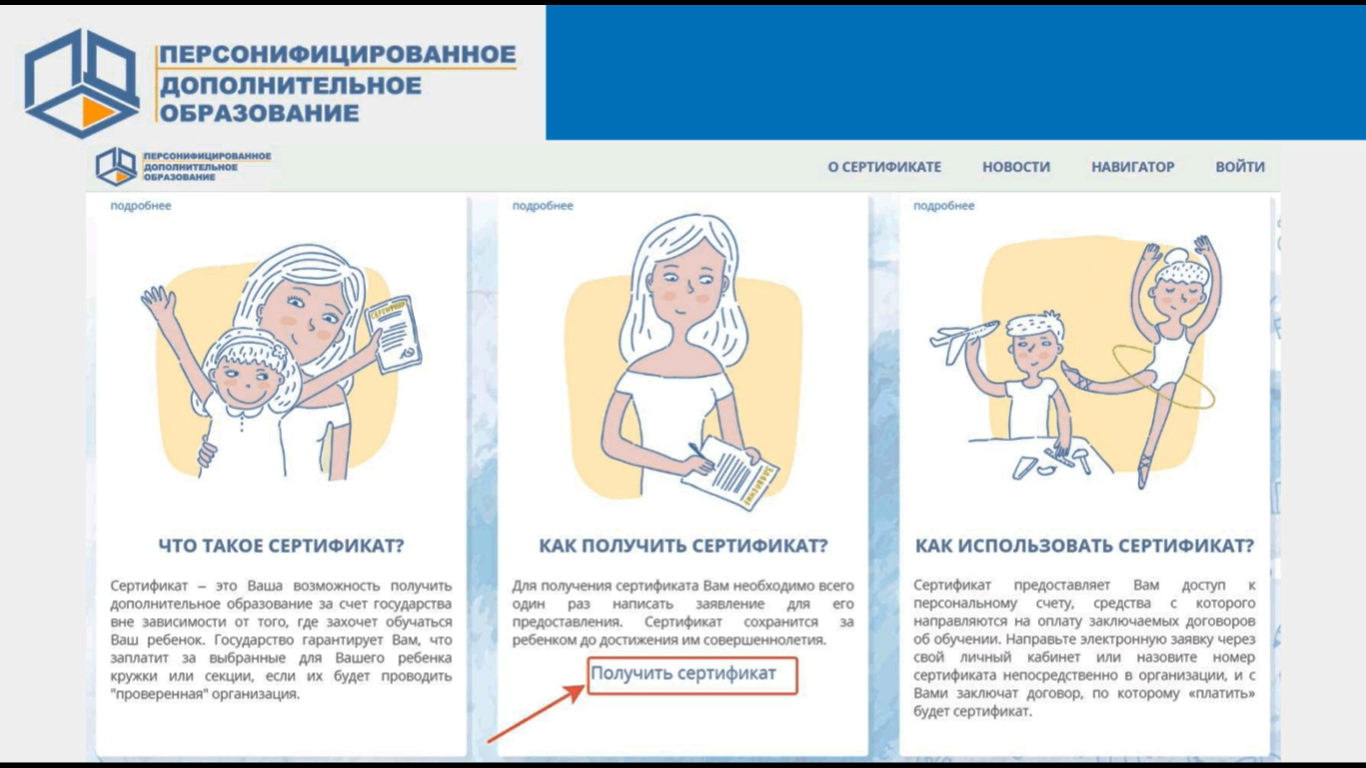 Получить сертификат ДО
 через сайт http://66.pfdo.ru   





Активировать сертификат в Пунктах активации:
- общеобразовательные учреждения
- учреждения дополнительного образования
- дошкольные образовательные учреждения
Что необходимо сделать родителям?
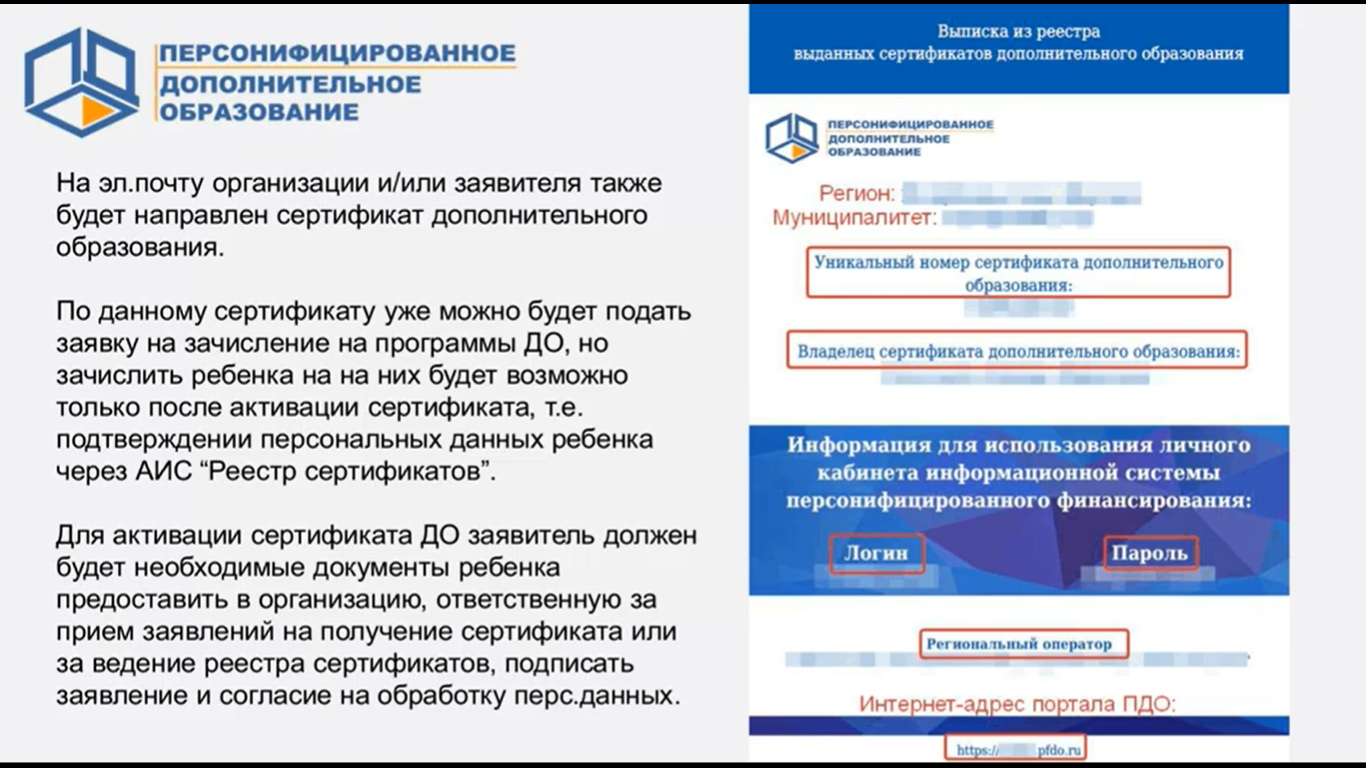 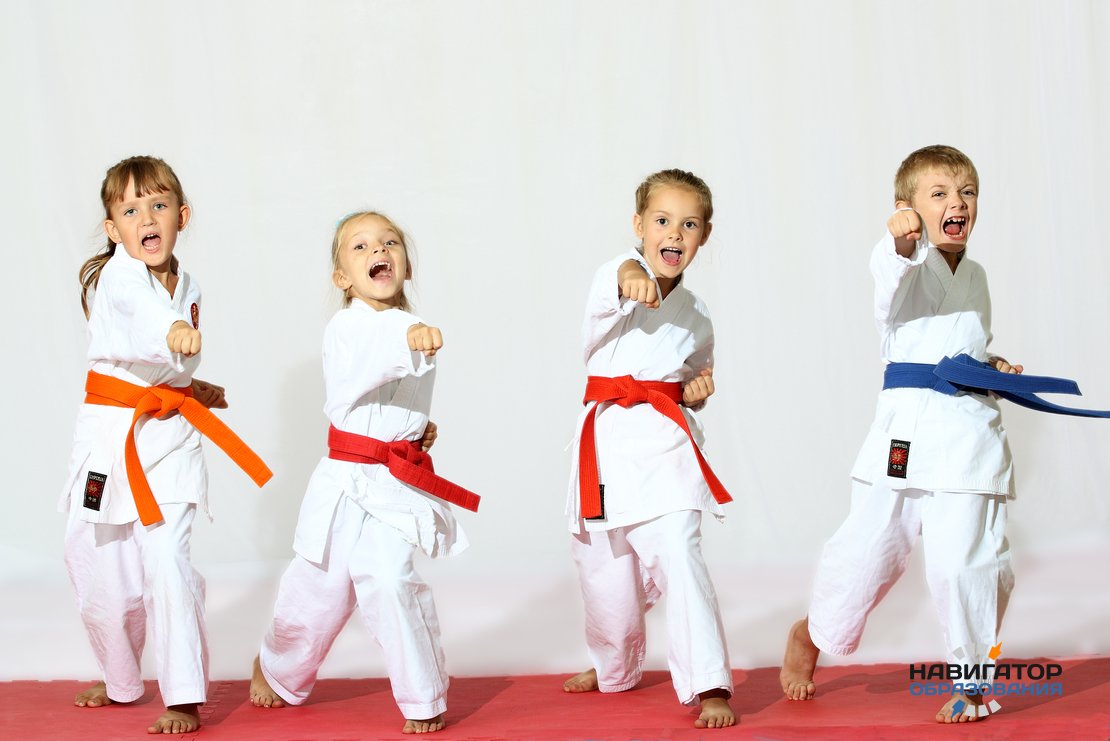 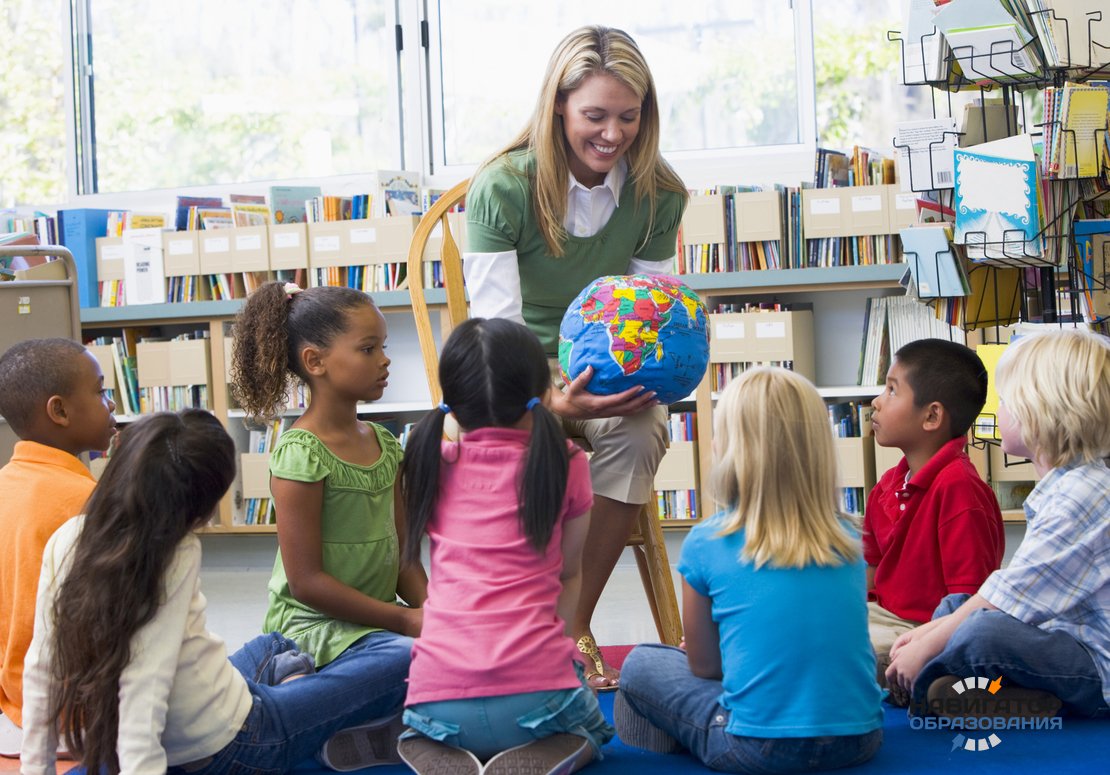 3
БЮДЖЕТНЫЕ ПРОГРАММЫ
После 15 августа выбрать   бесплатную программу:
Что необходимо сделать родителям?
📌  Реестр предпрофессиональных программ
📌  Реестр значимых программ
📌  Реестр общеразвивающих программ
Для этого:
📌  написать заявление в учреждении
📌  предъявить ТОЛЬКО номер сертификата

ИЛИ 
подать заявку через сайт http://66.pfdo.ru, 
через личный кабинет ребенка
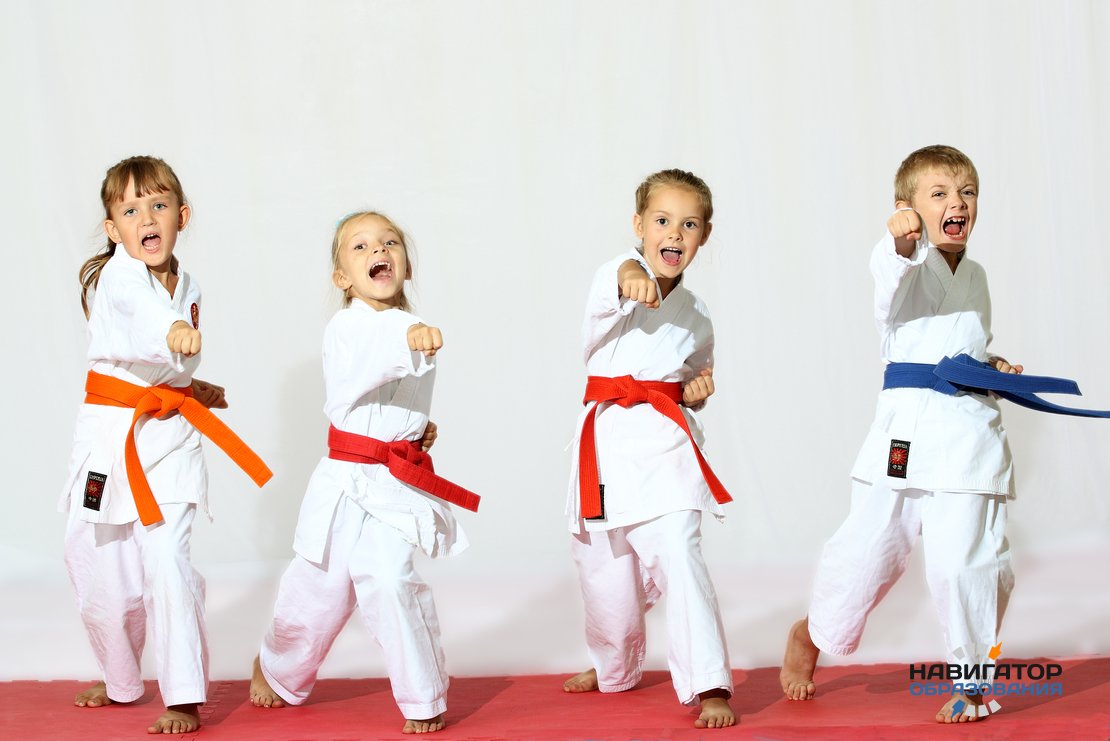 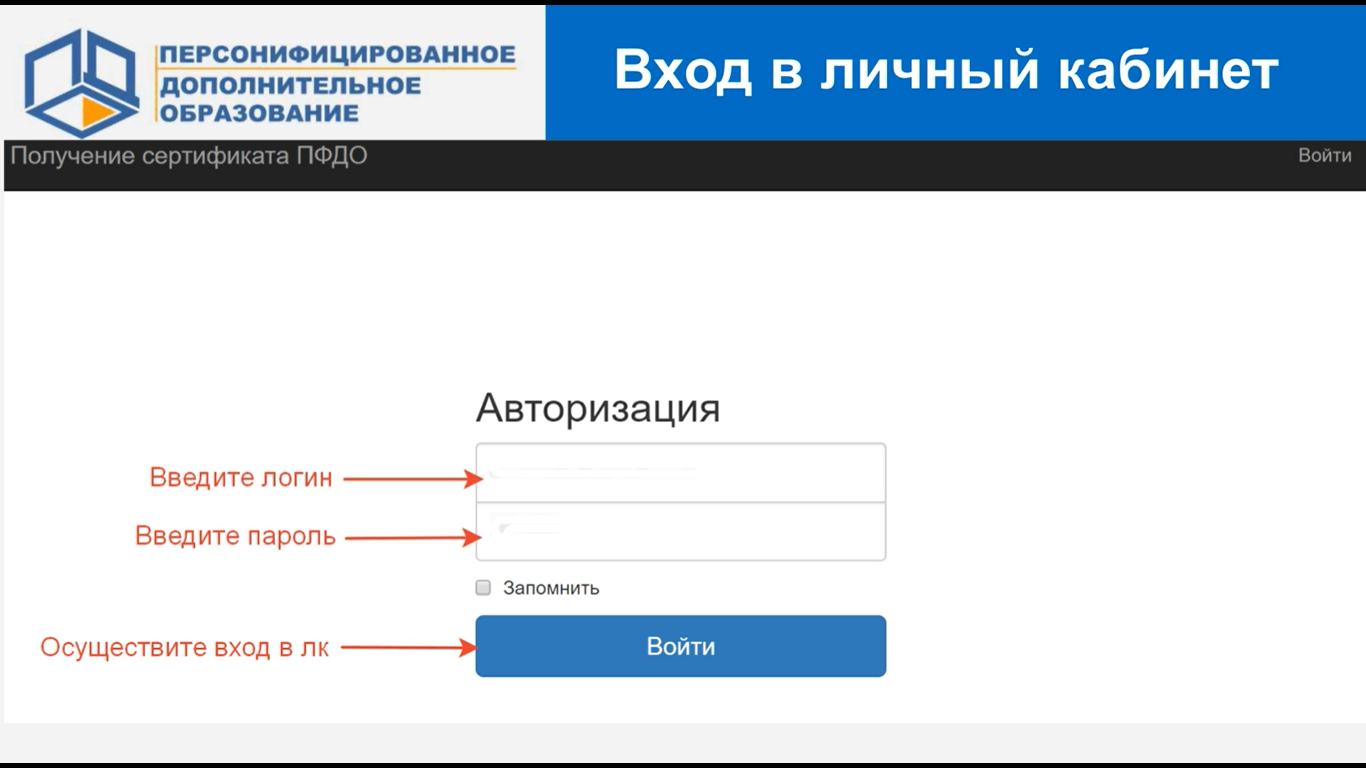 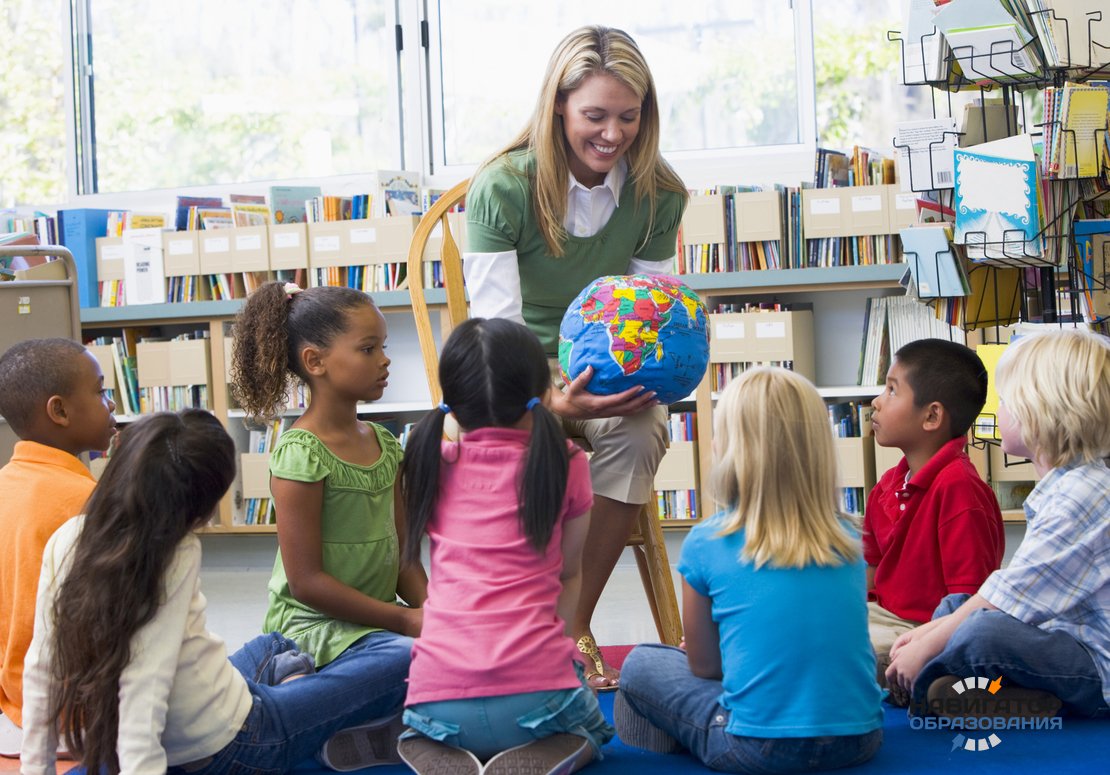 4
СЕРТИФИЦИРОВАННЫЕ ПРОГРАММЫ
После 1 сентября выбрать   СЕРТИФИЦИРОВАННУЮ  программу
Что необходимо сделать родителям?
Программы реализуют ТОЛЬКО:
📌  9 учреждений дополнительного образования 
📌  3 индивидуальных предпринимателя
Для этого:
📌  подать заявку через сайт http://66.pfdo.ru, 
через личный кабинет ребенка
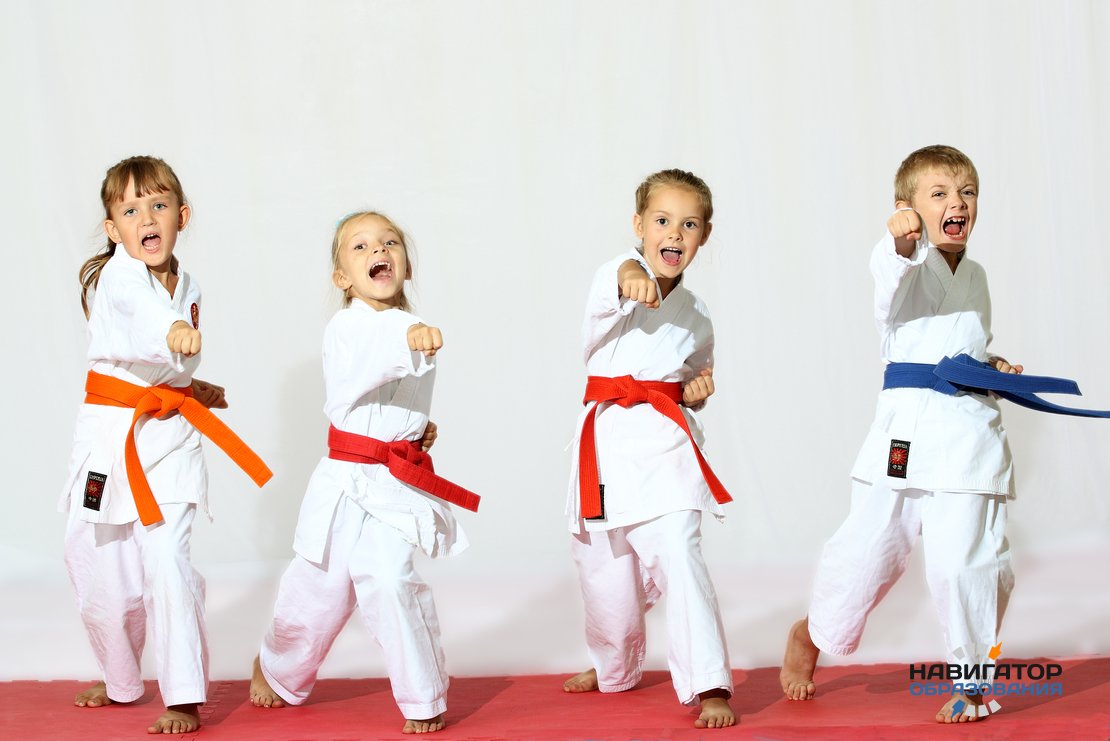 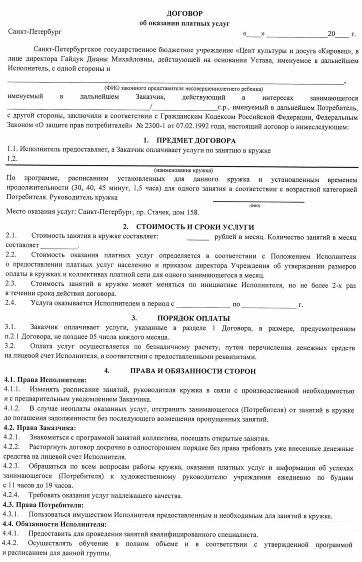 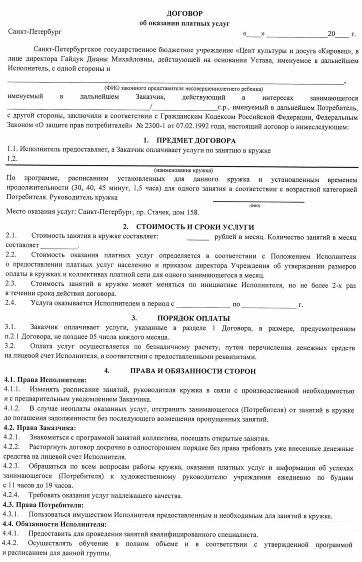 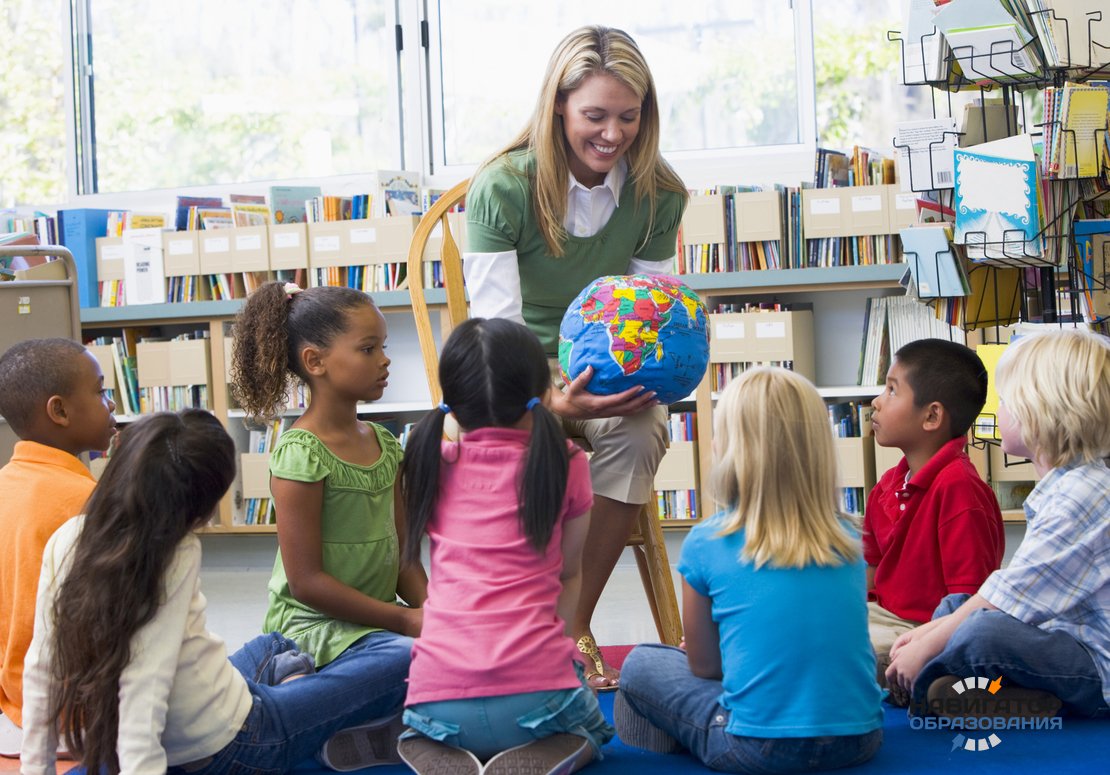 С родителем заключается договор в электронной форме
5
СЕРТИФИЦИРОВАННЫЕ ПРОГРАММЫ
Как происходит списание средств с сертификата:
Что необходимо сделать родителям?
Прекращение списания средств только после заявления об отчислении с программы!
По итогам каждого месяца по факту пребывания ребенка зачисленным на программу – списание суммы средств с сертификата в соответствии со стоимостью программы
При отсутствии без уважительной причины  списание происходит как по факту посещения
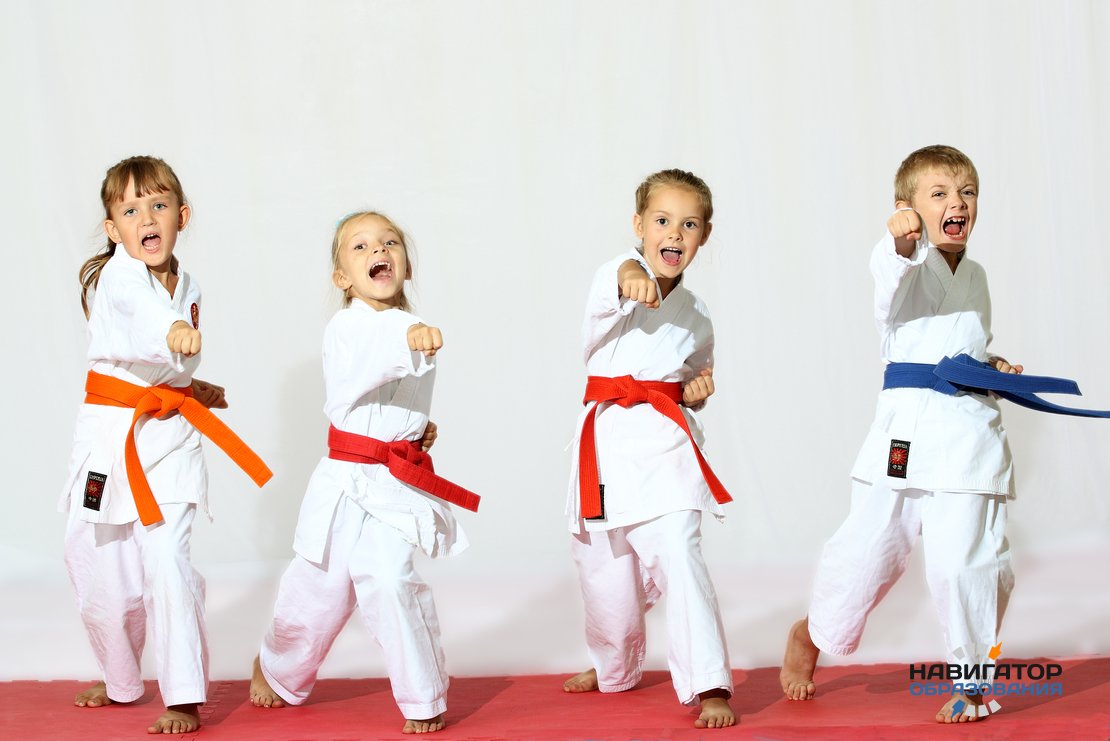 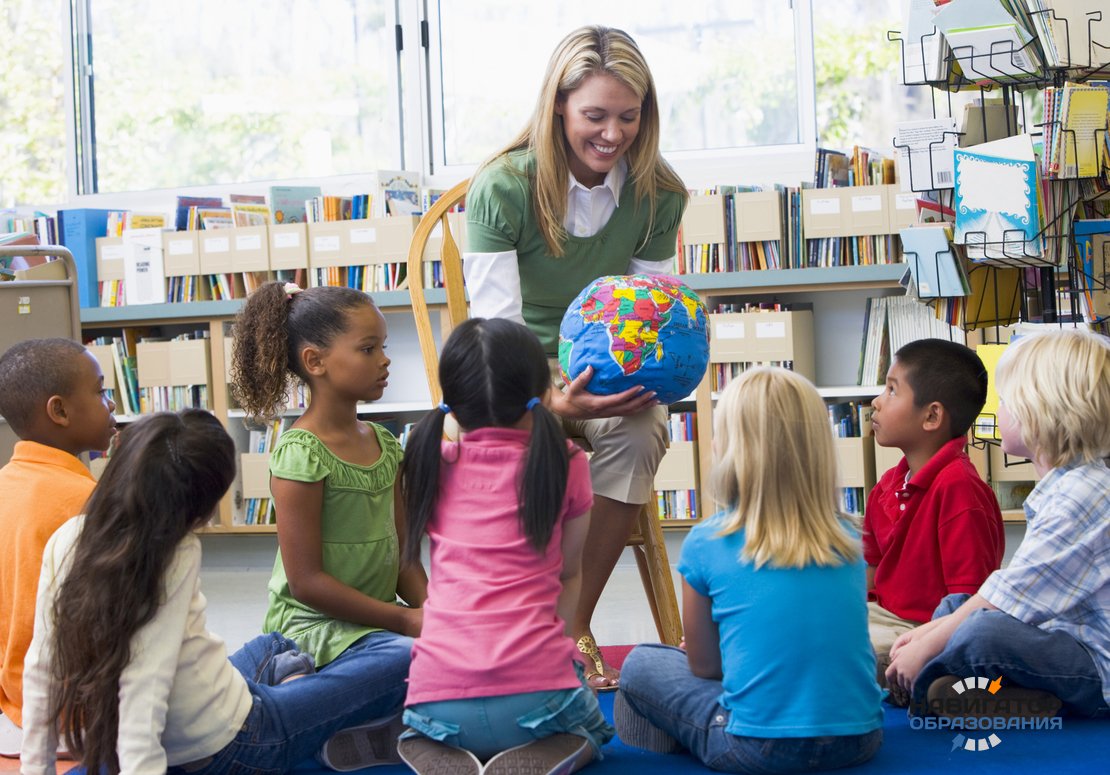 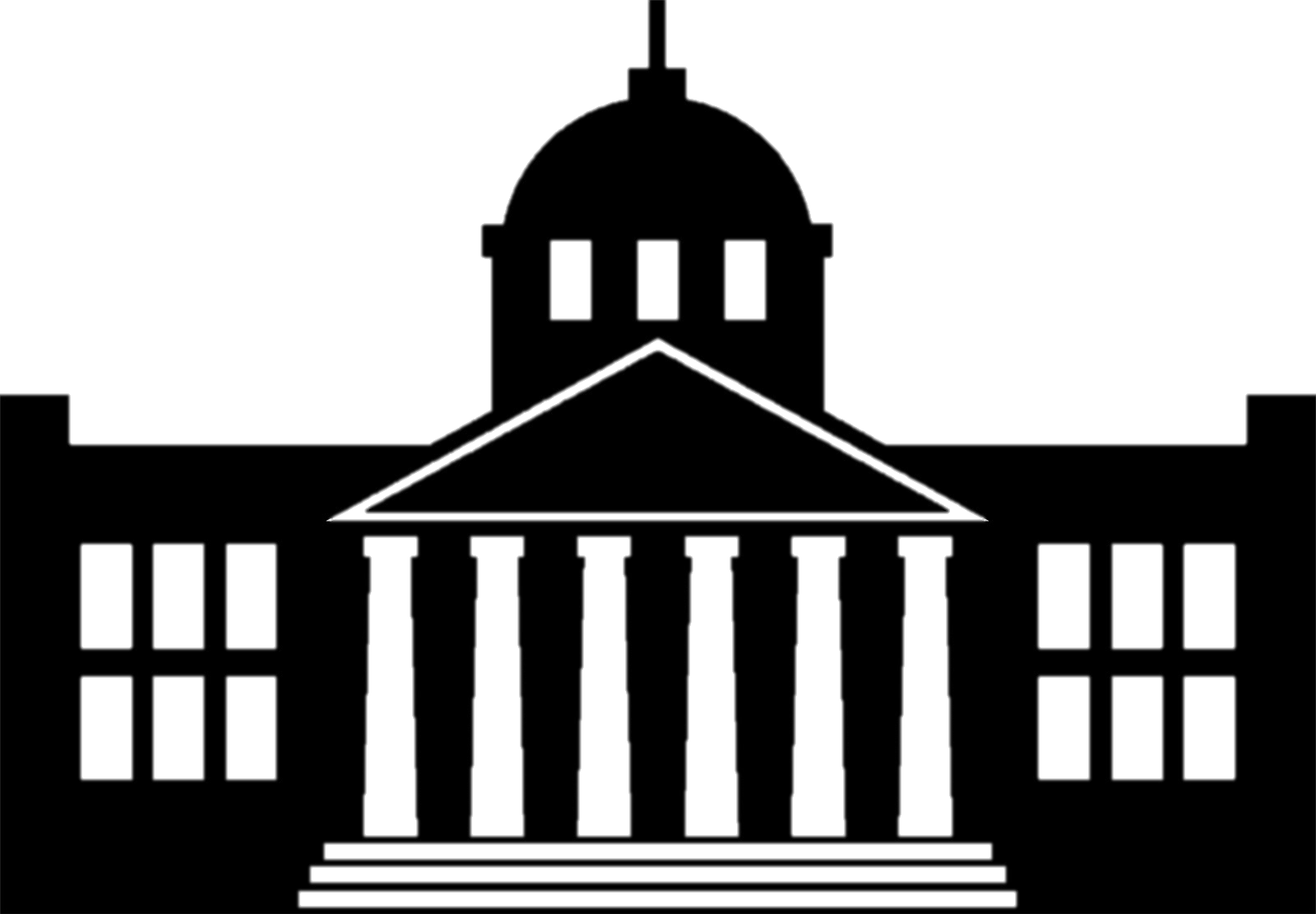 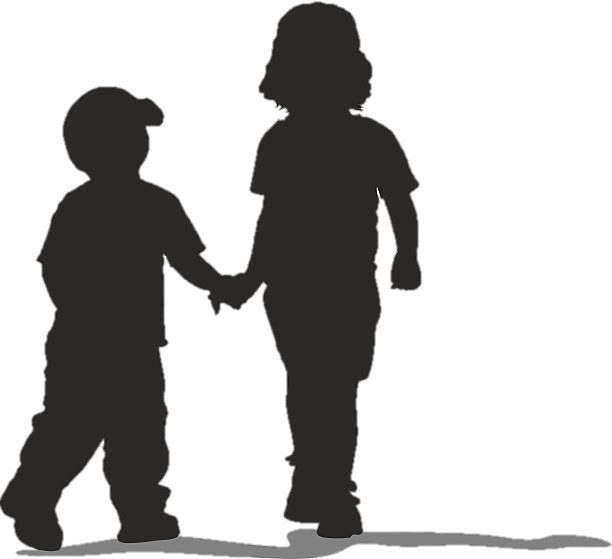 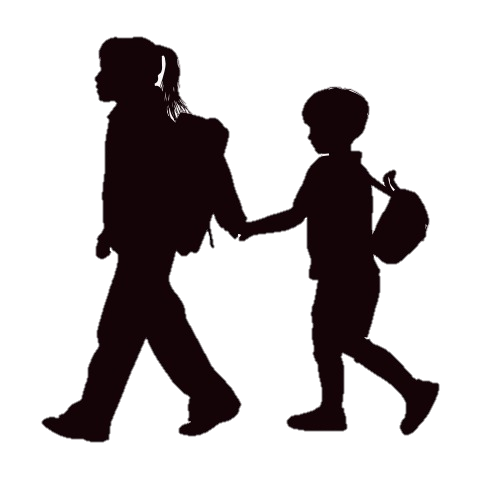 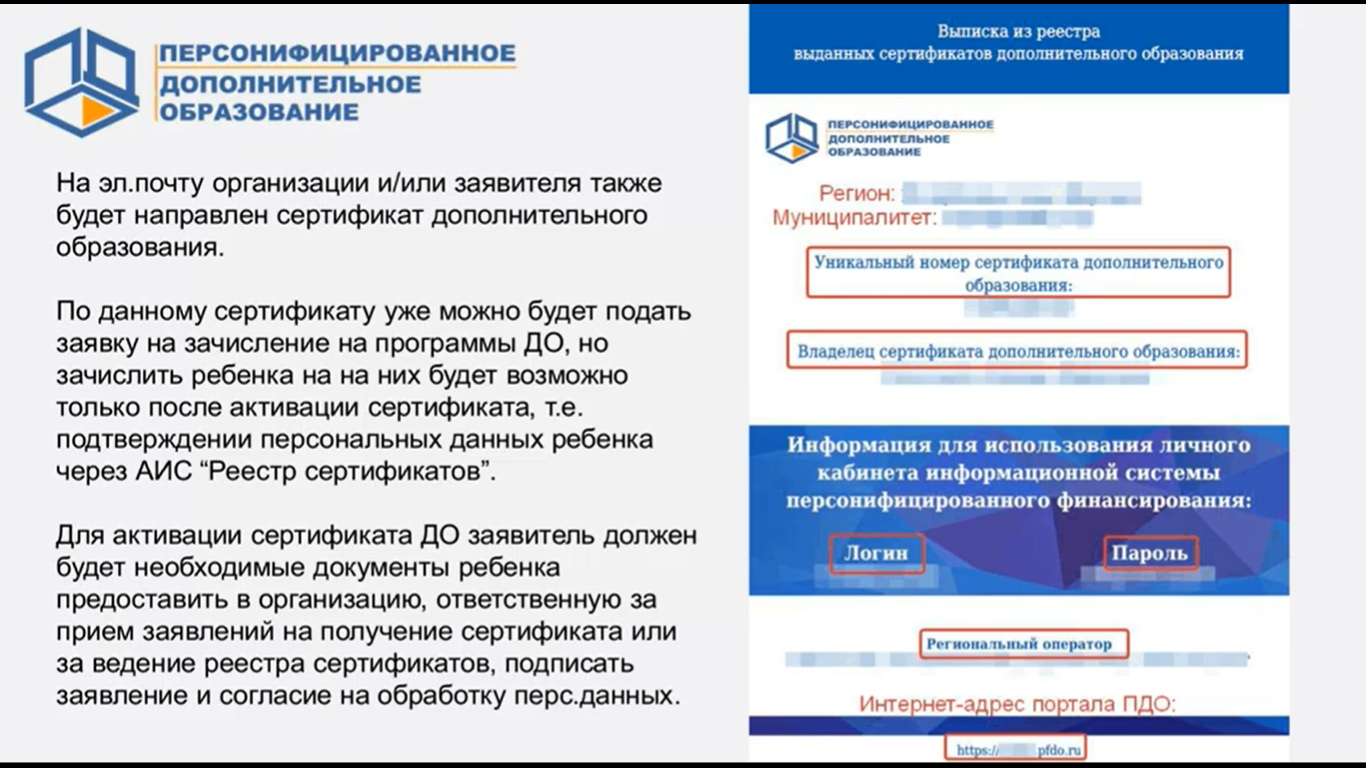 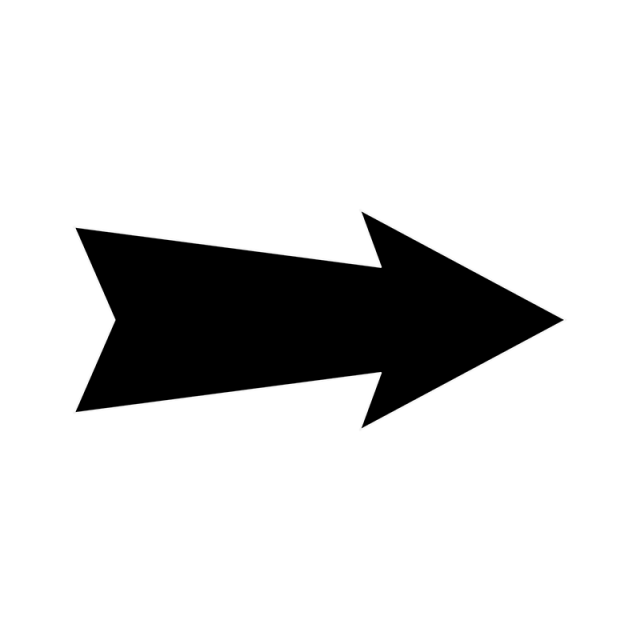 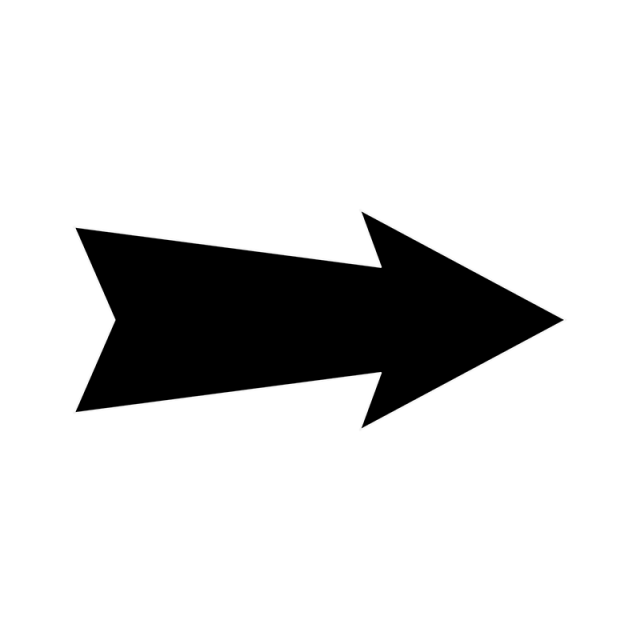 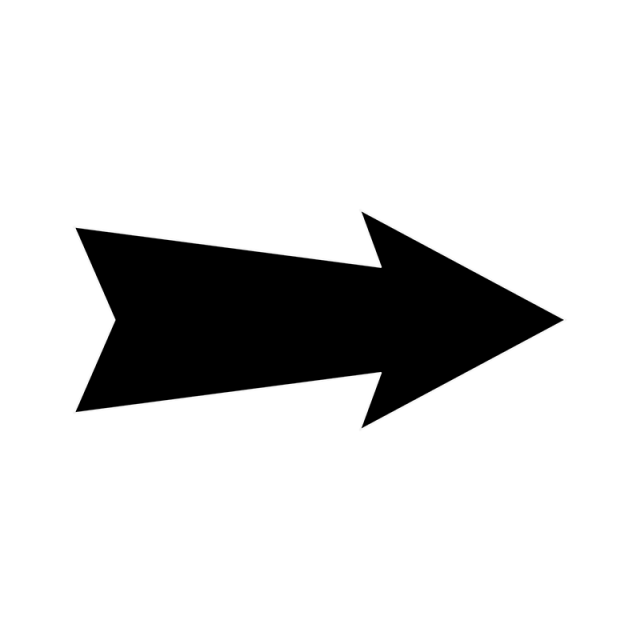 6
ВНЕБЮДЖЕТНЫЕ ПРОГРАММЫ
В любой момент выбрать   внебюджетную программу
Что необходимо сделать родителям?
Для этого:
📌  заключить договор, обратившись в учреждение
📌 получить квитанцию/реквизиты для оплаты
📌  предъявить ТОЛЬКО номер сертификата
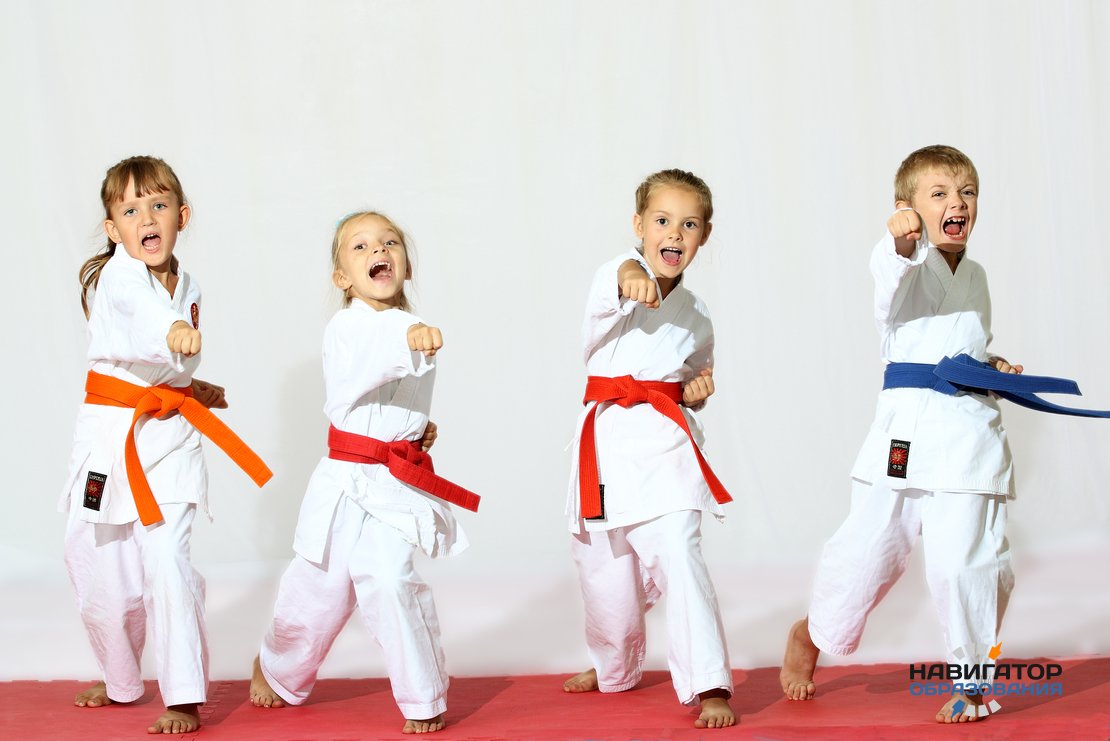 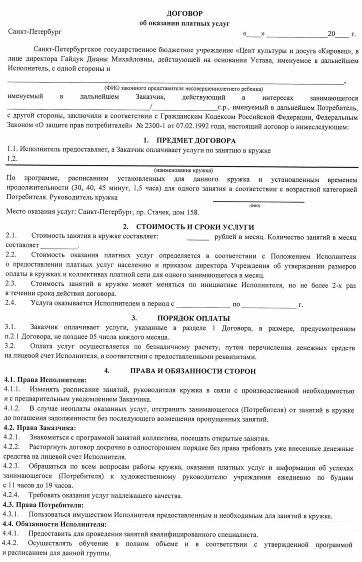 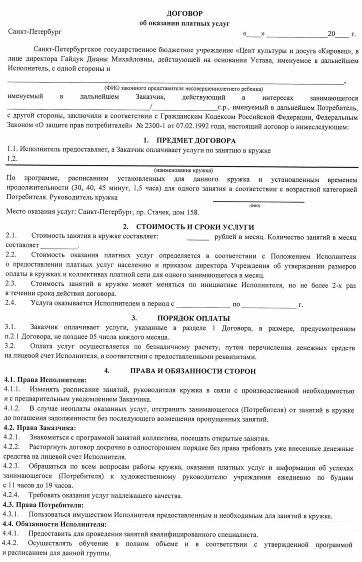 С родителем заключается договор в бумажной форме. Списание средств с сертификата НЕ ПРОИСХОДИТ!
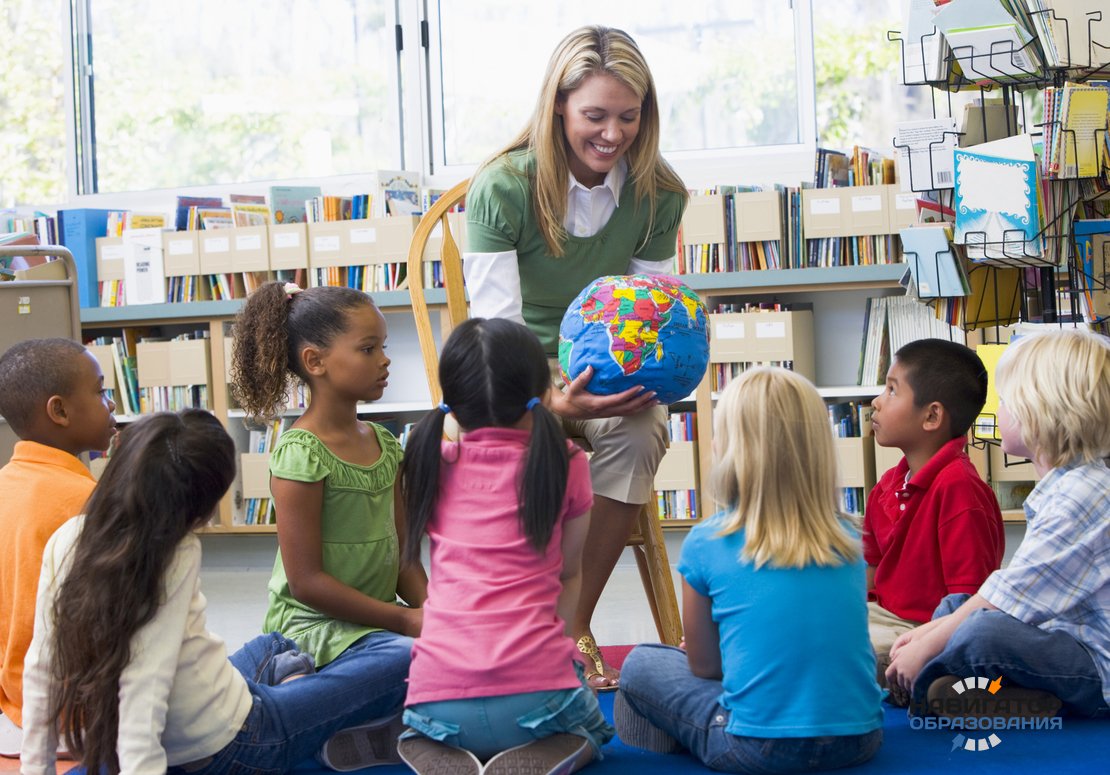 7
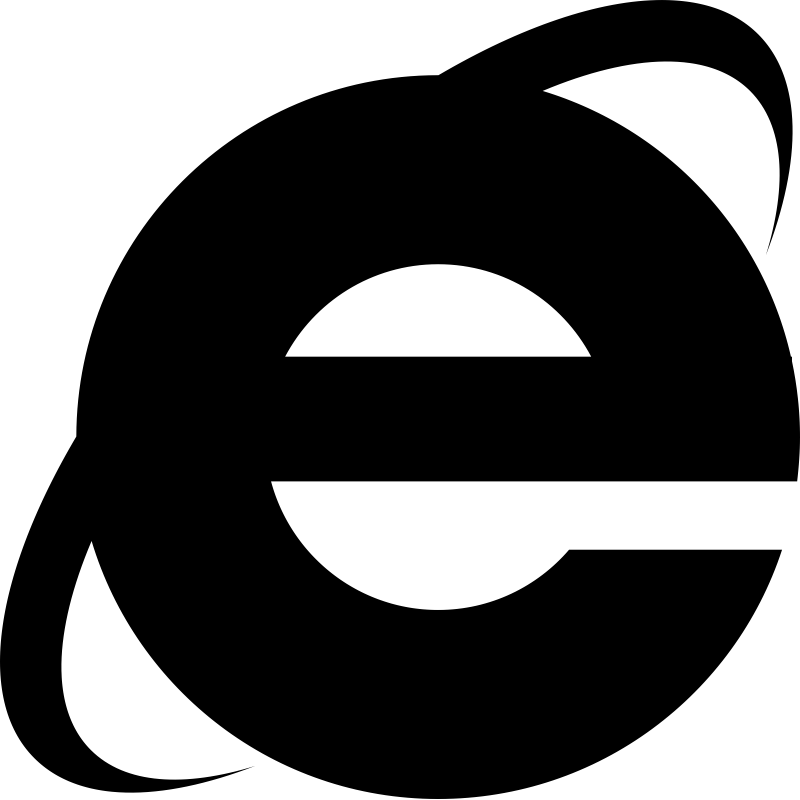 https://нтду.рф/
МАНОУ «Нижнетагильский Дом Учителя»
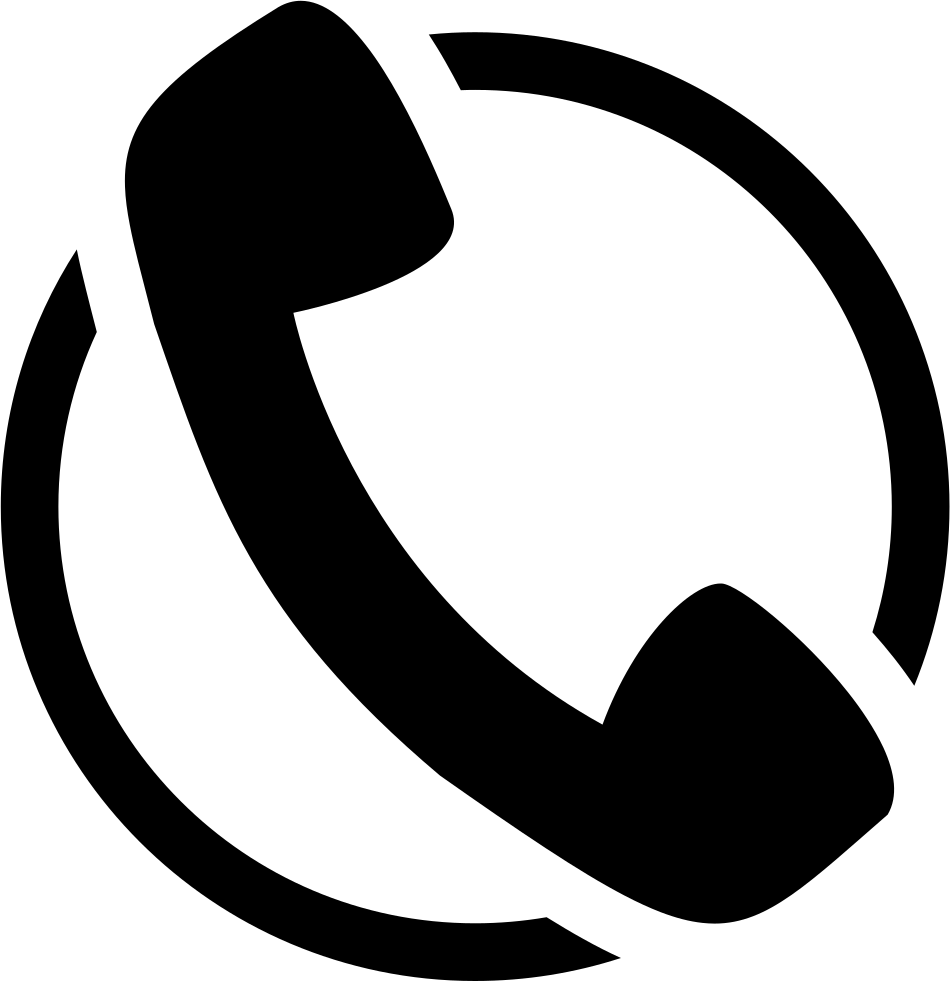 8(3435)43-40-10
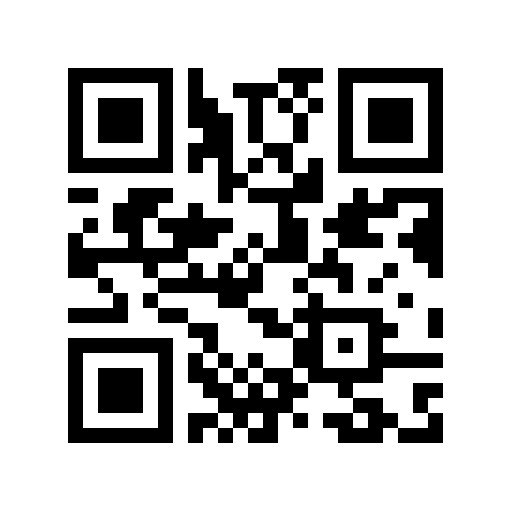 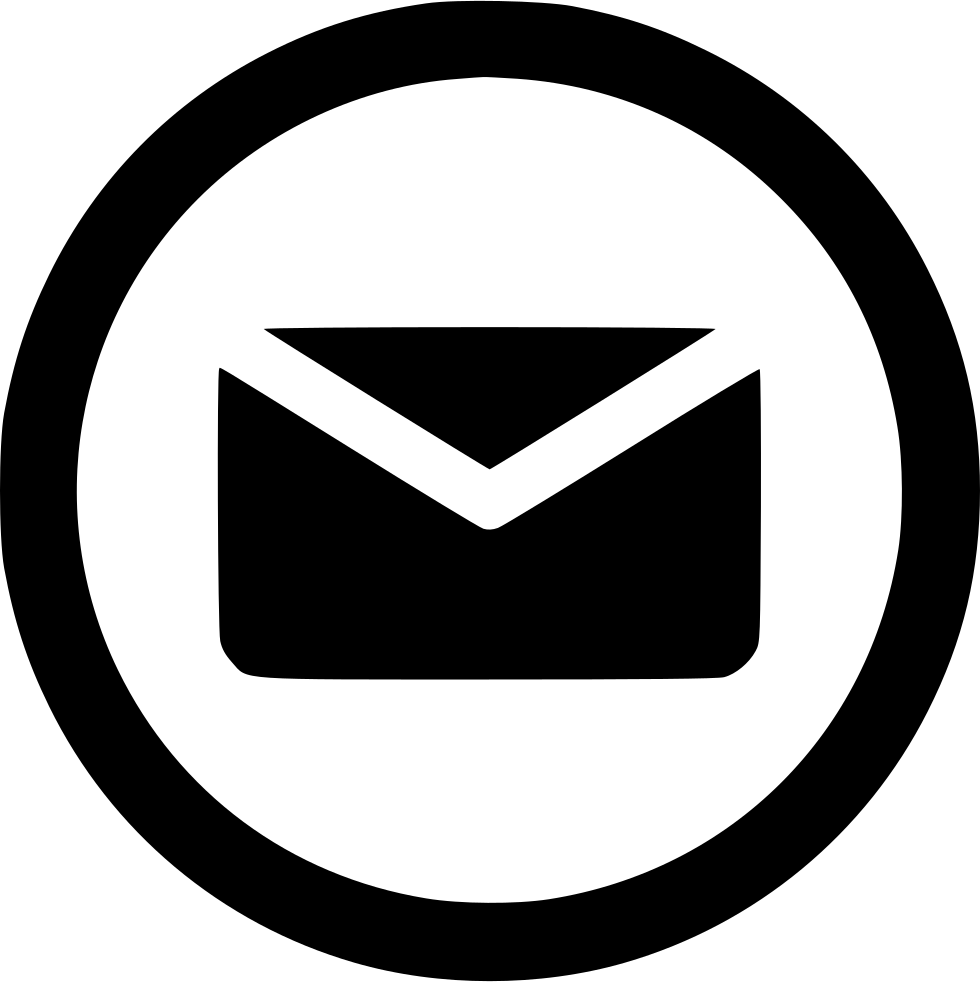 ntdupfdo@mail.ru
Дополнительная информация
8